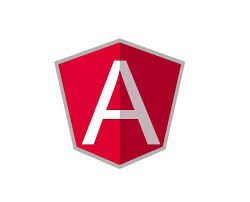 Angular – Routing
Henrik Høltzer / Webprogramming 2017Source: angular.io
Routing & navigation
The browser is a familiar model of application navigation:
Enter a URL in the address bar and the browser navigates to      a corresponding page.
Click links on the page and the browser navigates to a new page.
Click the browser's back and forward buttons and the browser     navigates backward and forward through the history of pages you've seen.The Angular Router ("the router") borrows from this model.
Routing & navigation
Routing is not a part of the core package, but:@angular/router eg.      import { RouterModule, Routes }  from '@angular/router';
A route describes a relation between the URL and a component eg.       http://localhost:4500/movie-list
       { path: 'movie-list',  component: MovieListComponent },
The router module
The RouterModule is not imported in the root module, we create and import our own module.const appRoutes: Routes = [  { path: 'movie-list', component: MovieListComponent },   { path: 'movie-detail/:Title', component: MovieDetailComponent }, …

@NgModule({     imports: [ CommonModule,  RouterModule.forRoot(appRoutes)],     exports: [ RouterModule ], …
Import the router module
The configured router module is imported into the AppModule.@NgModule({  
   declarations: [ AppComponent, MovieListComponent, … ],
   imports: [ BrowserModule,  FormsModule,  HttpModule, AppRouterModule  ],


Feature modules can (should) have routing as well. Then we use	RouteModule.forChild(… ) (instead of forRoot(… ))
Navigating
Navigate programmatically (imperatively) by injecting the Router via the constructor:        constructor(private movieService : MovieService,             	
 		 private route: ActivatedRoute,             
                         private router: Router) { },

and call the router.navigate method:	public gotoMovies(){ this.router.navigate(['/movie-list']);  }
Navigating
Navigate using the routerLink attribute directive in the template:    <nav class="nav navbar-nav">     	 <a routerLink="/movie-list" routerLinkActive="active">Movies</a>      
                 <a routerLink="/under-construction" routerLinkActive="active">Admin</a>                     ……….   
       </nav>
The router displays each component immediately below the <router-outlet></router-outlet> as we navigate through the application :	 <div class="container">                            <router-outlet></router-outlet>                     </div>